Welcome students.  You look amazing!!
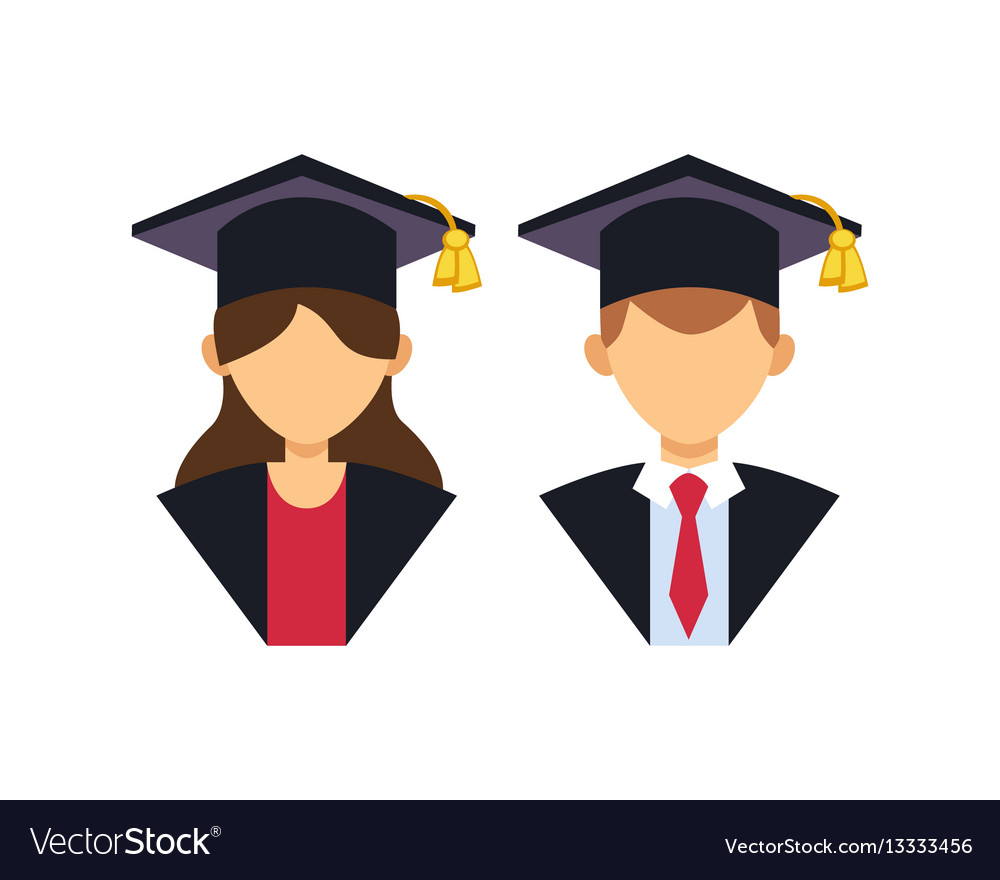 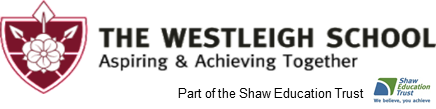 Welcome from our CEO – Jo Morgan
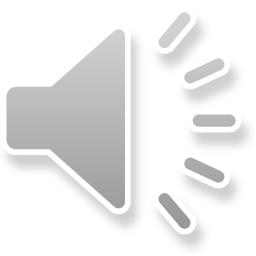 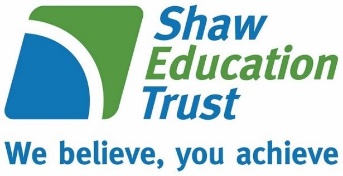